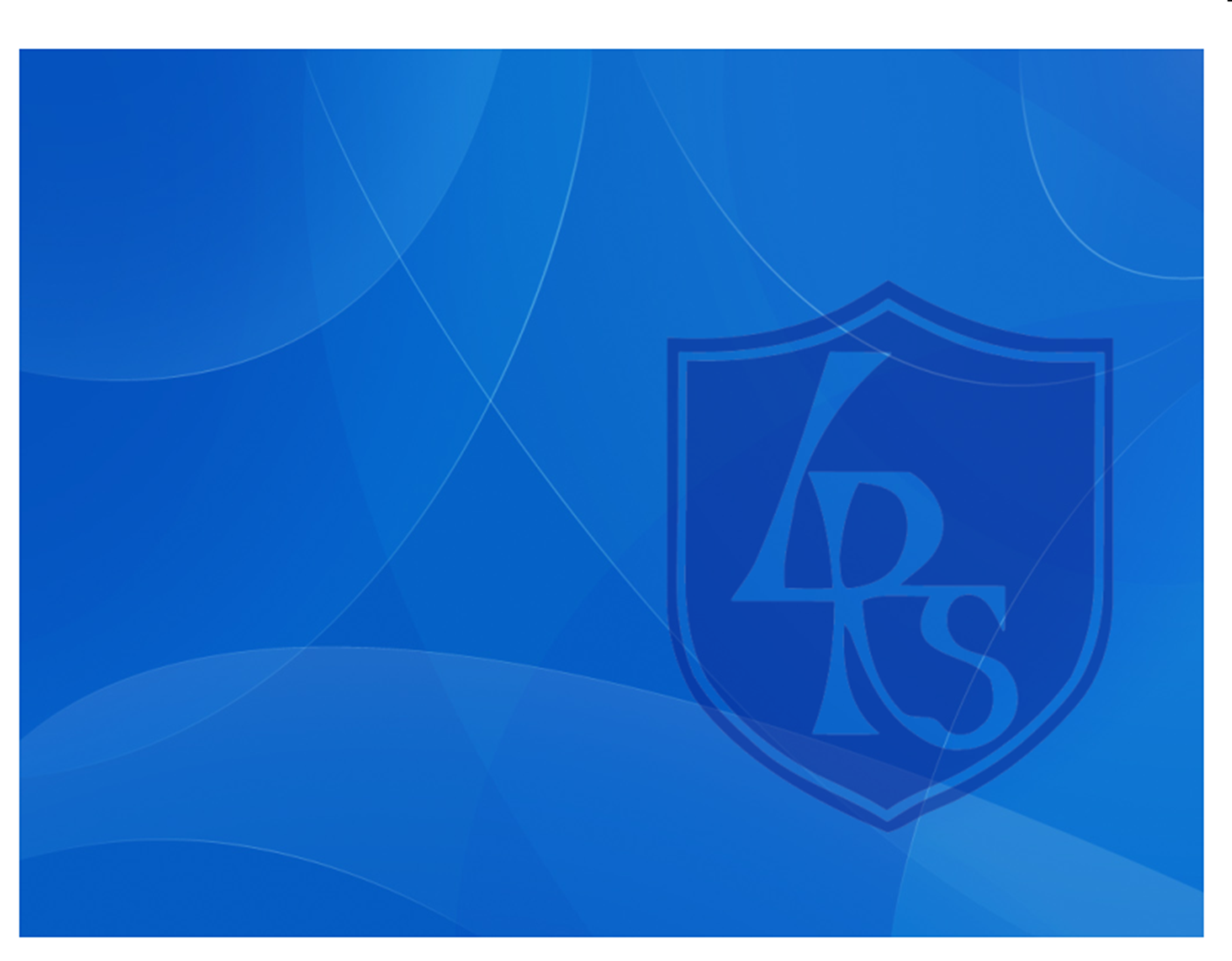 How does technology help my child learn?
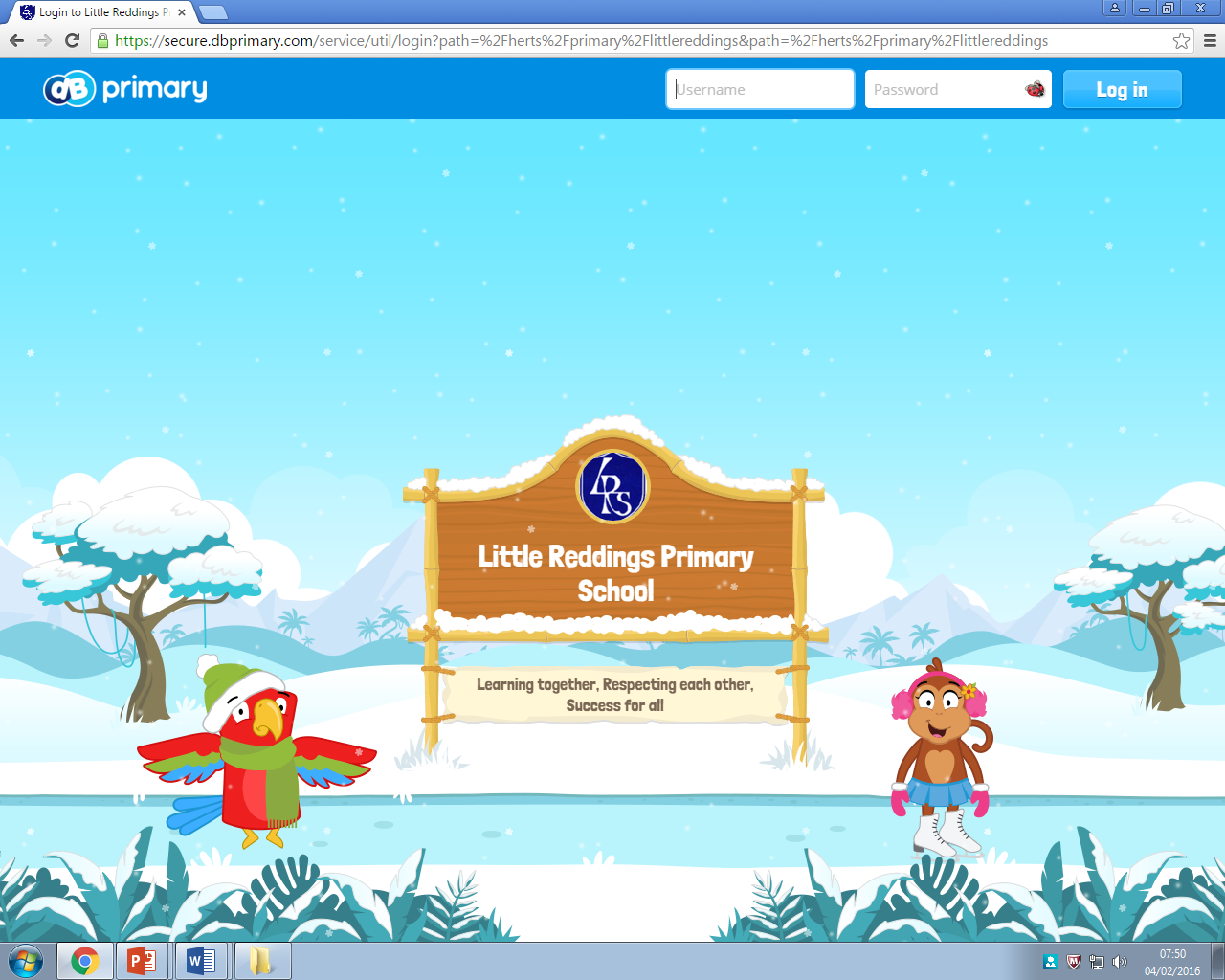 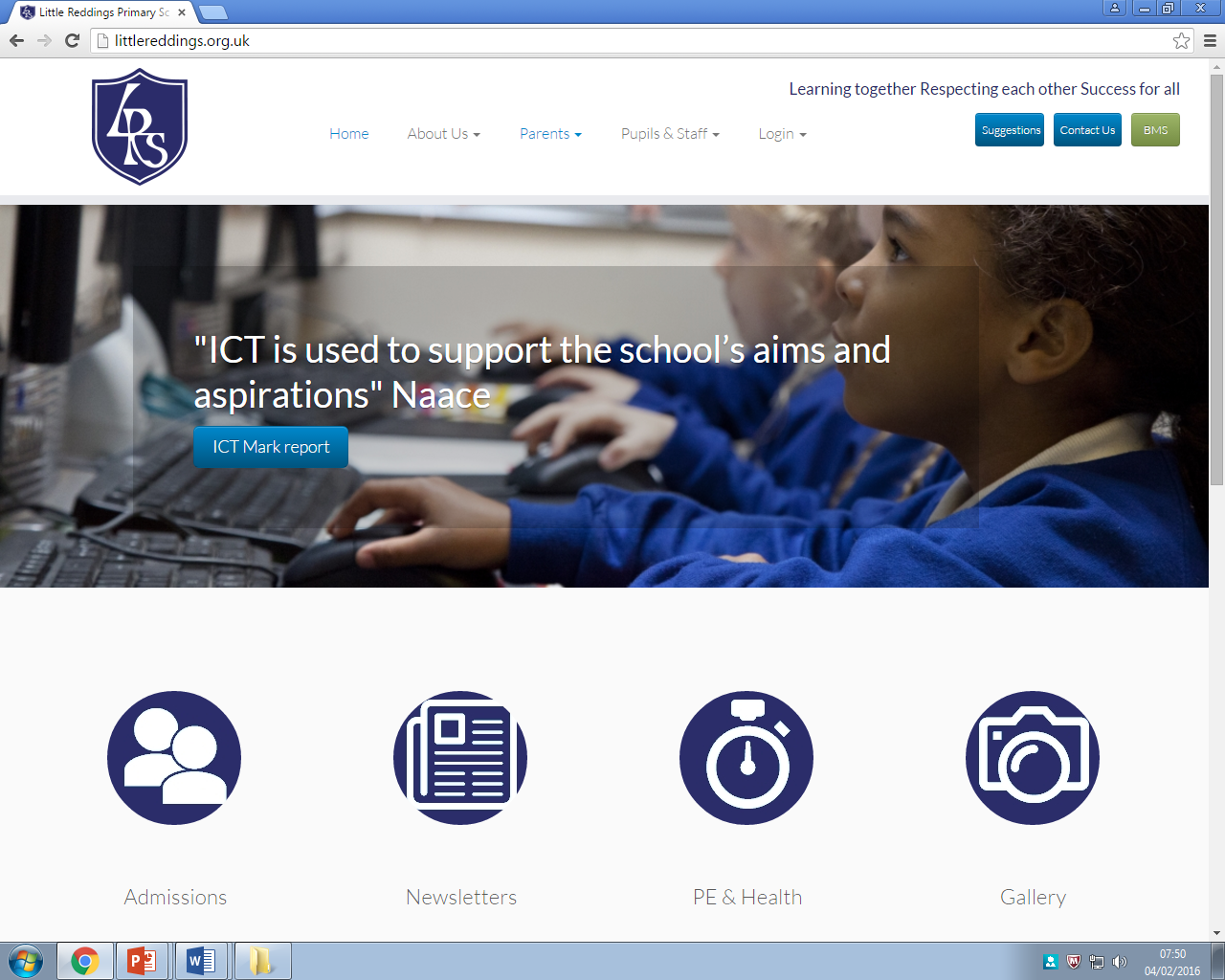 08/02/16
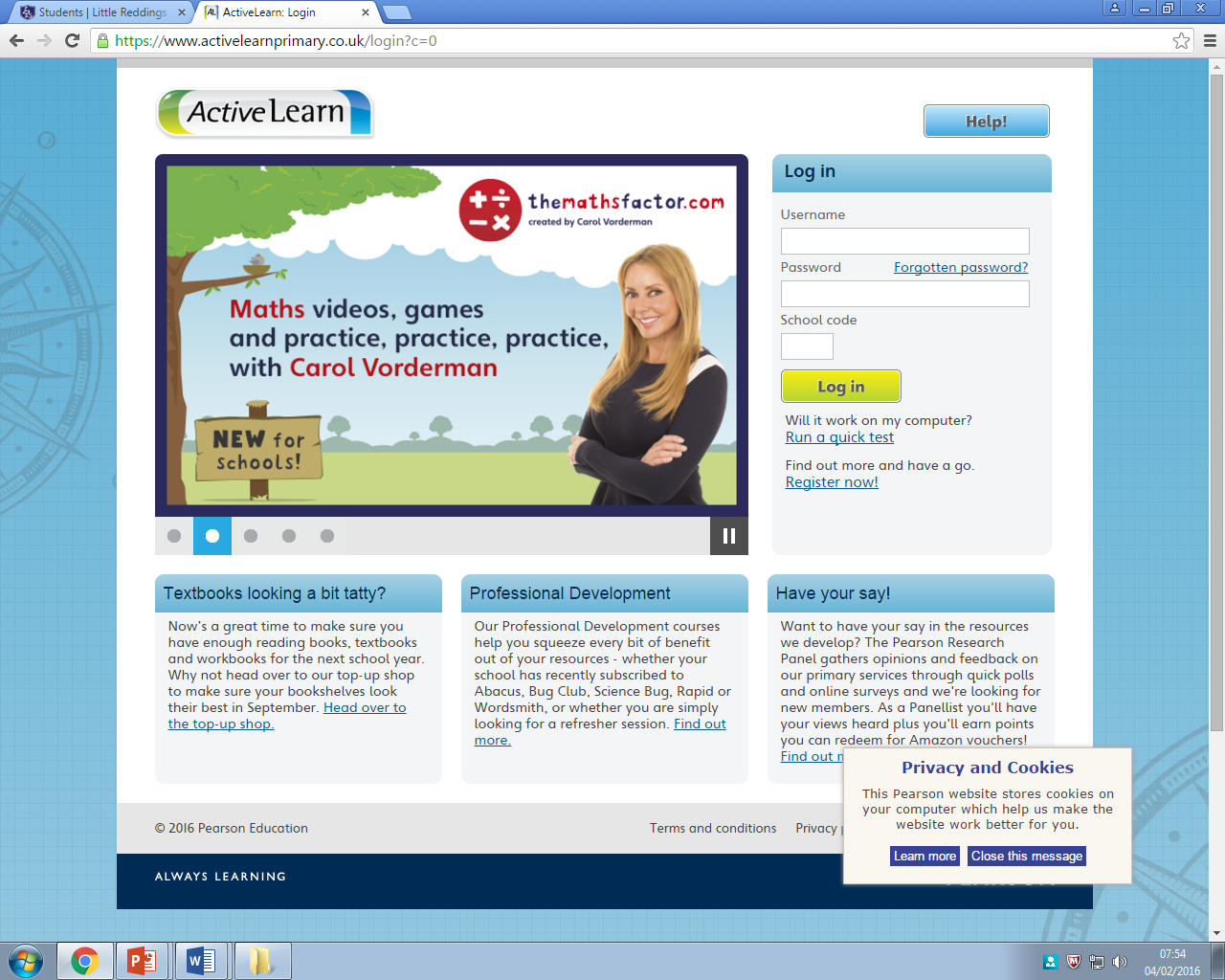 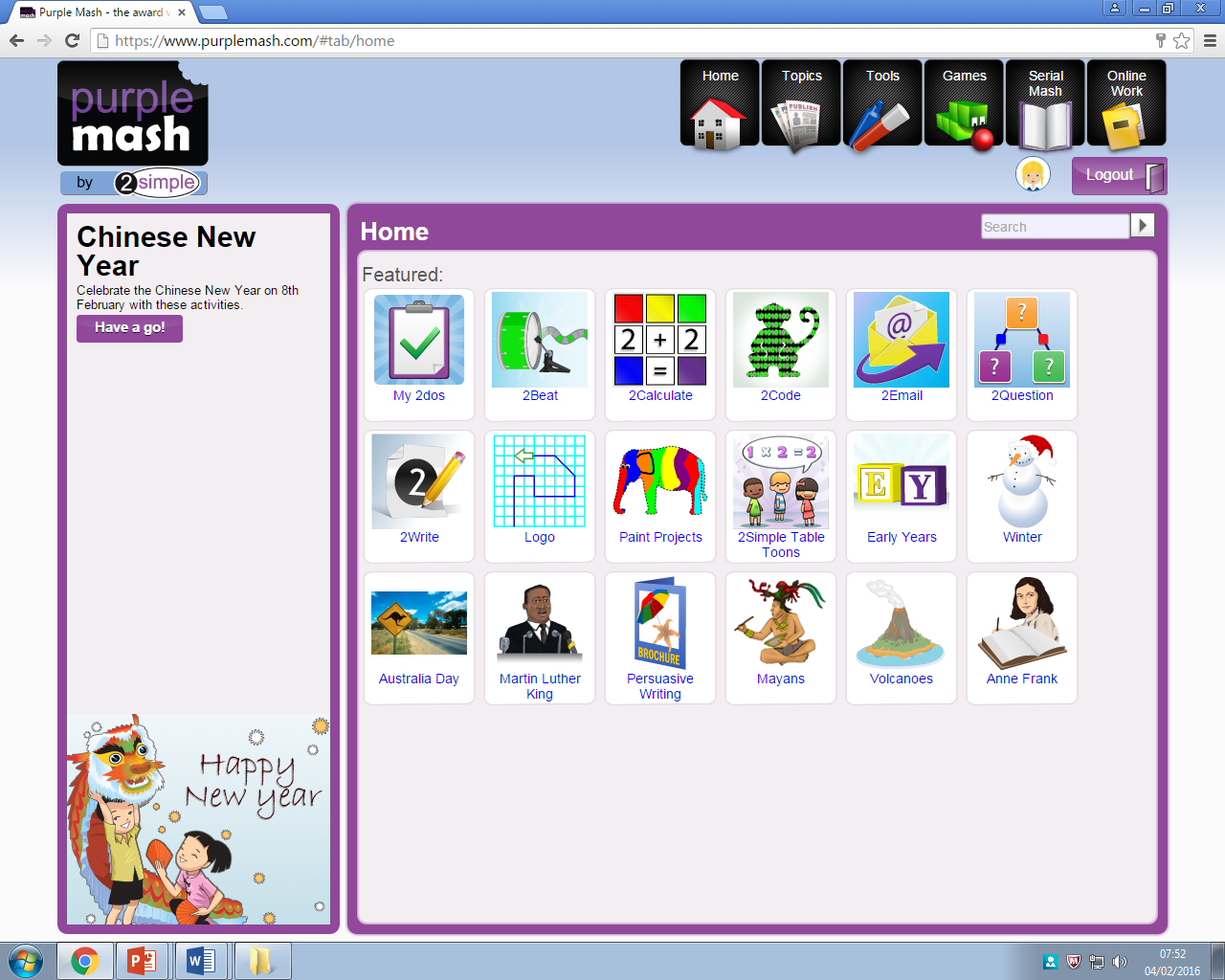 How does technology help my child learn?
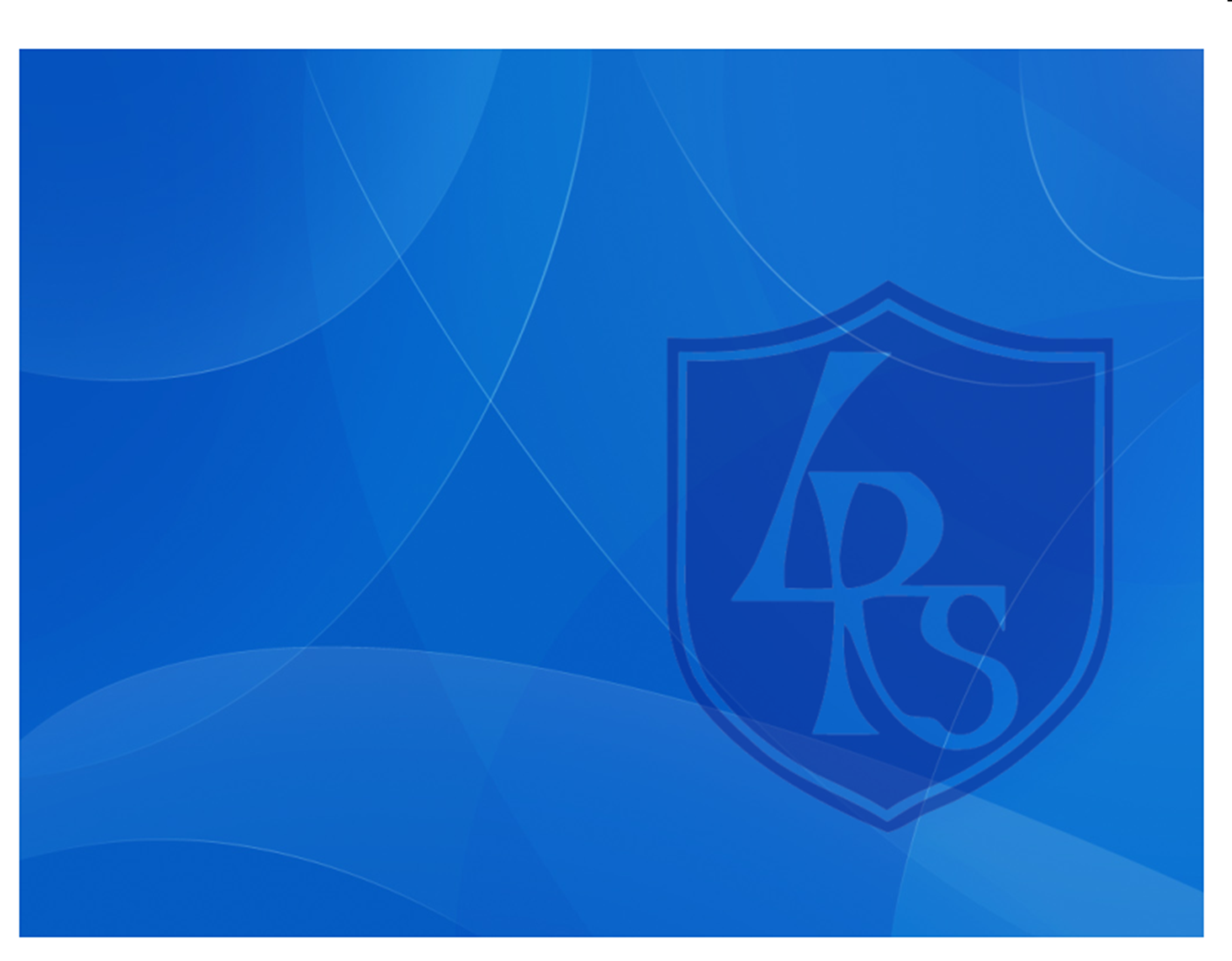 Agenda
LRS website content 
Video learning and communication  
LRS online resources
LRS website content
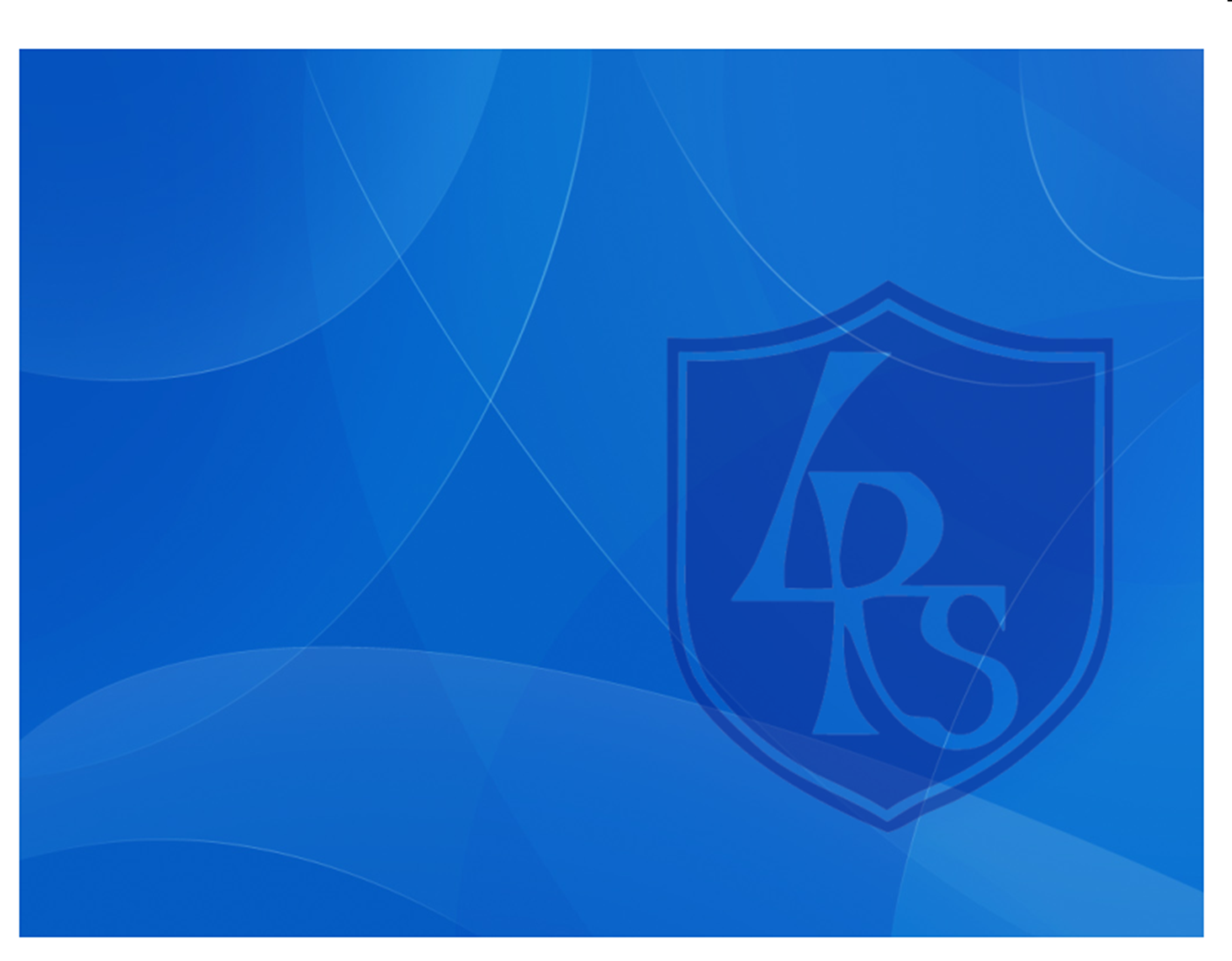 Curriculum information
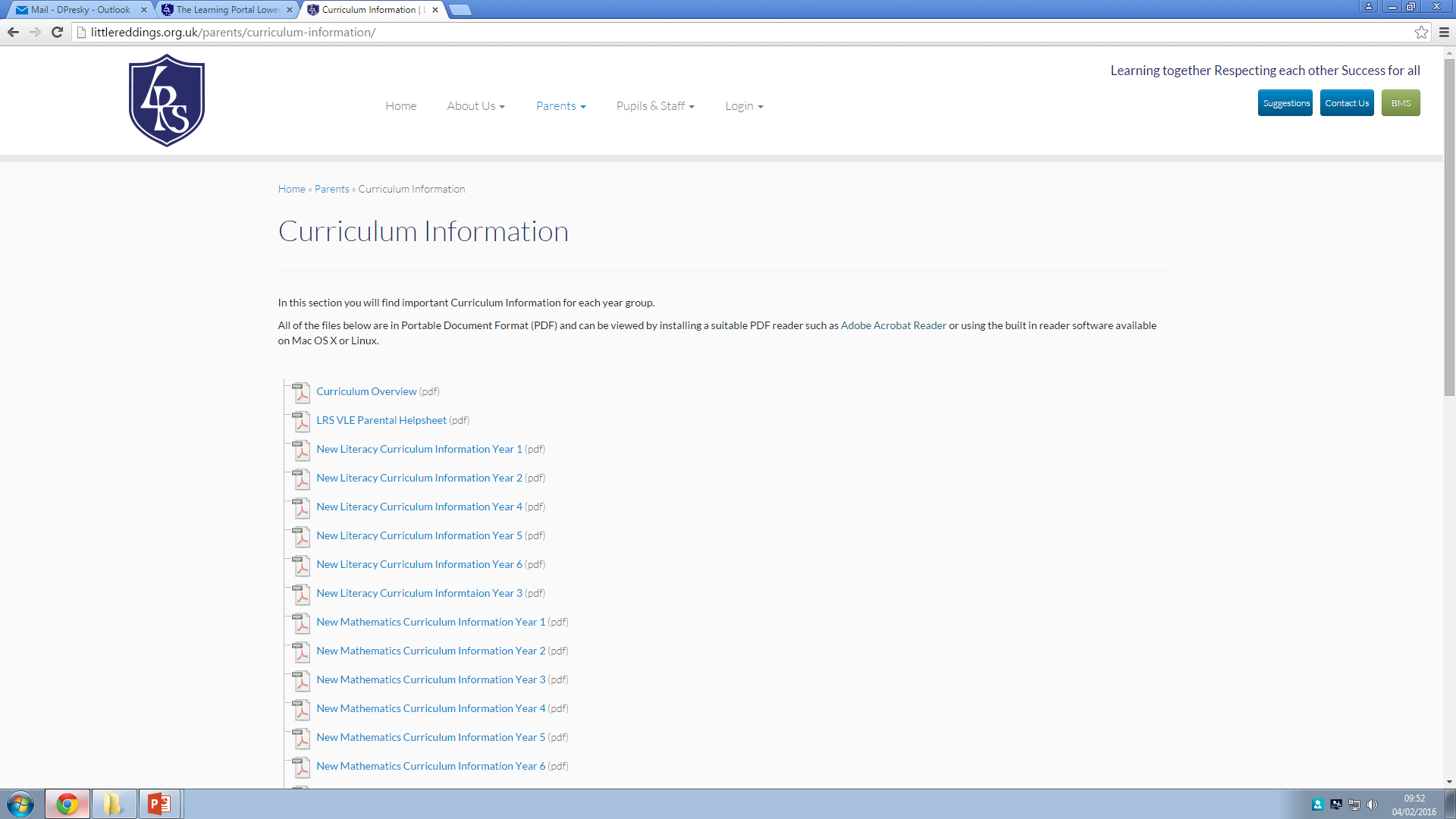 LRS website content
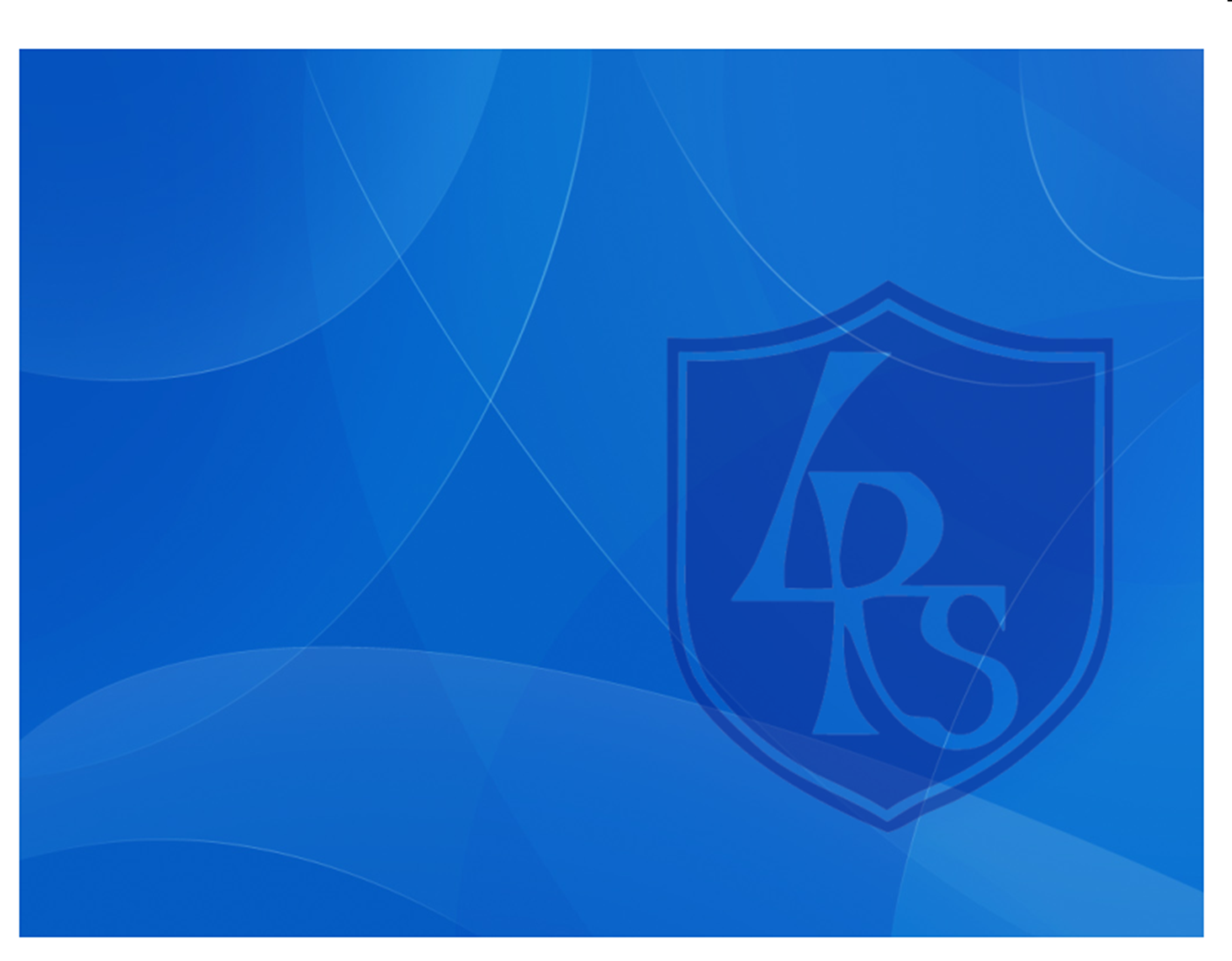 Workshop resources
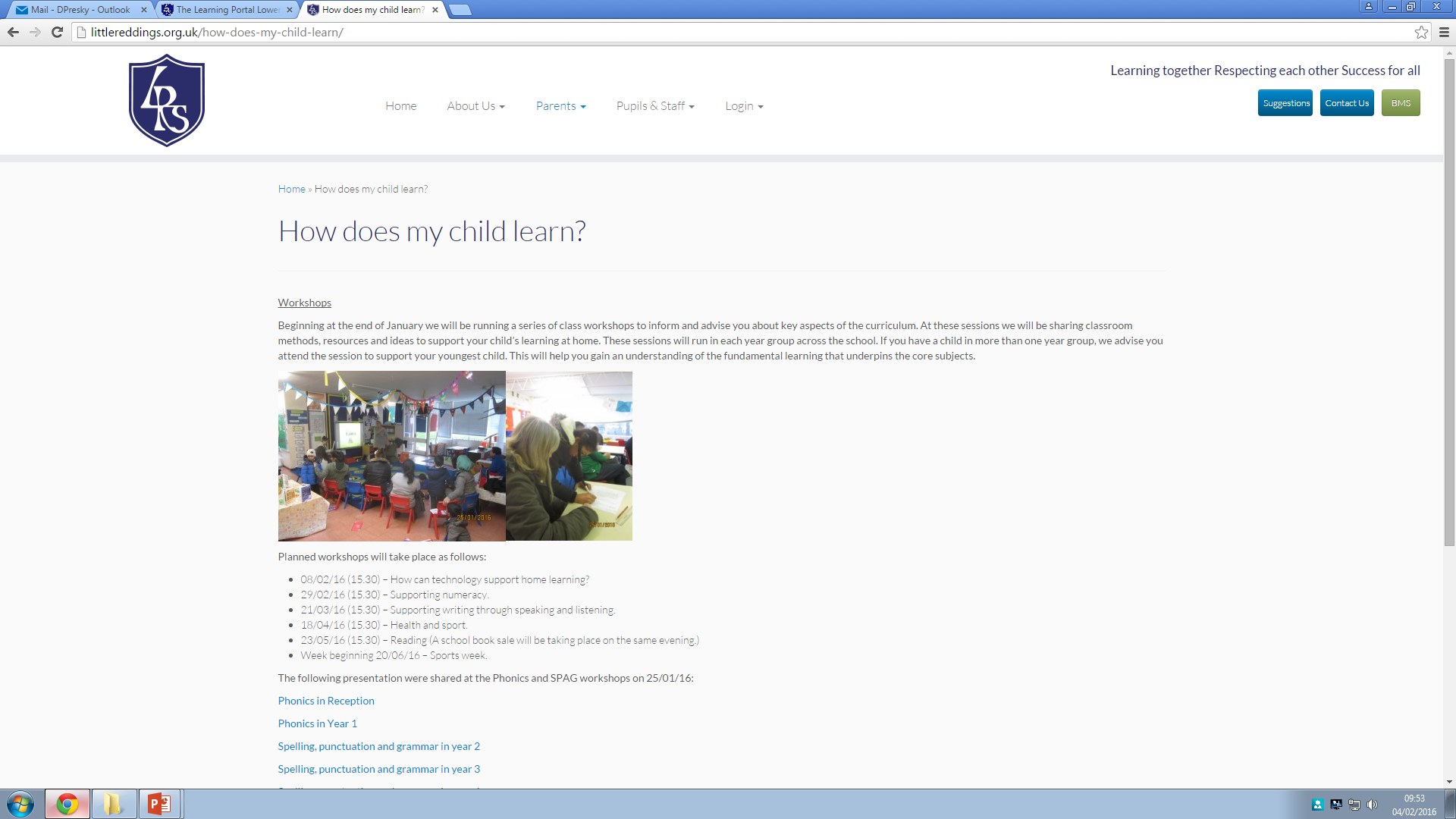 LRS website content
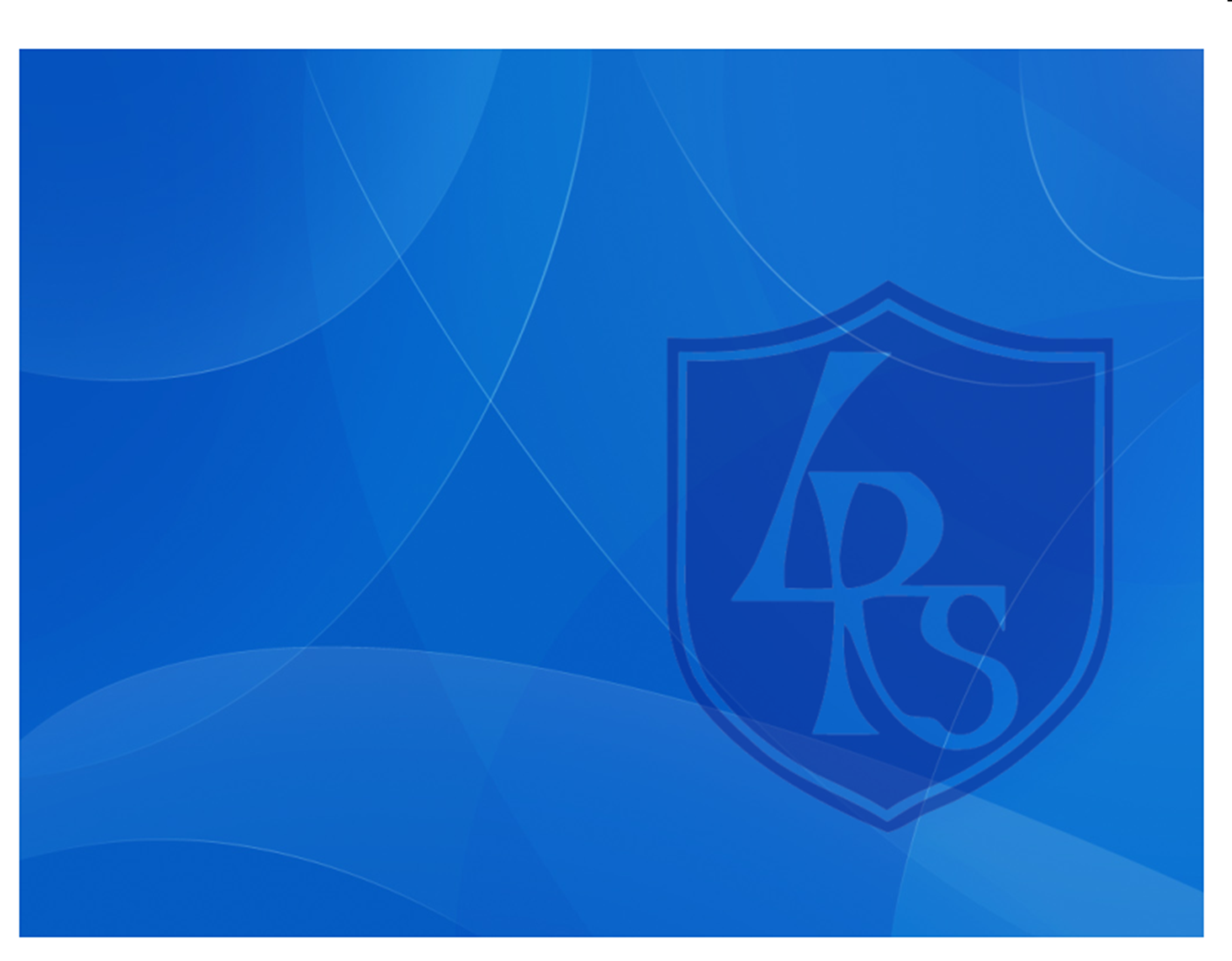 How does my child learn numeracy ?
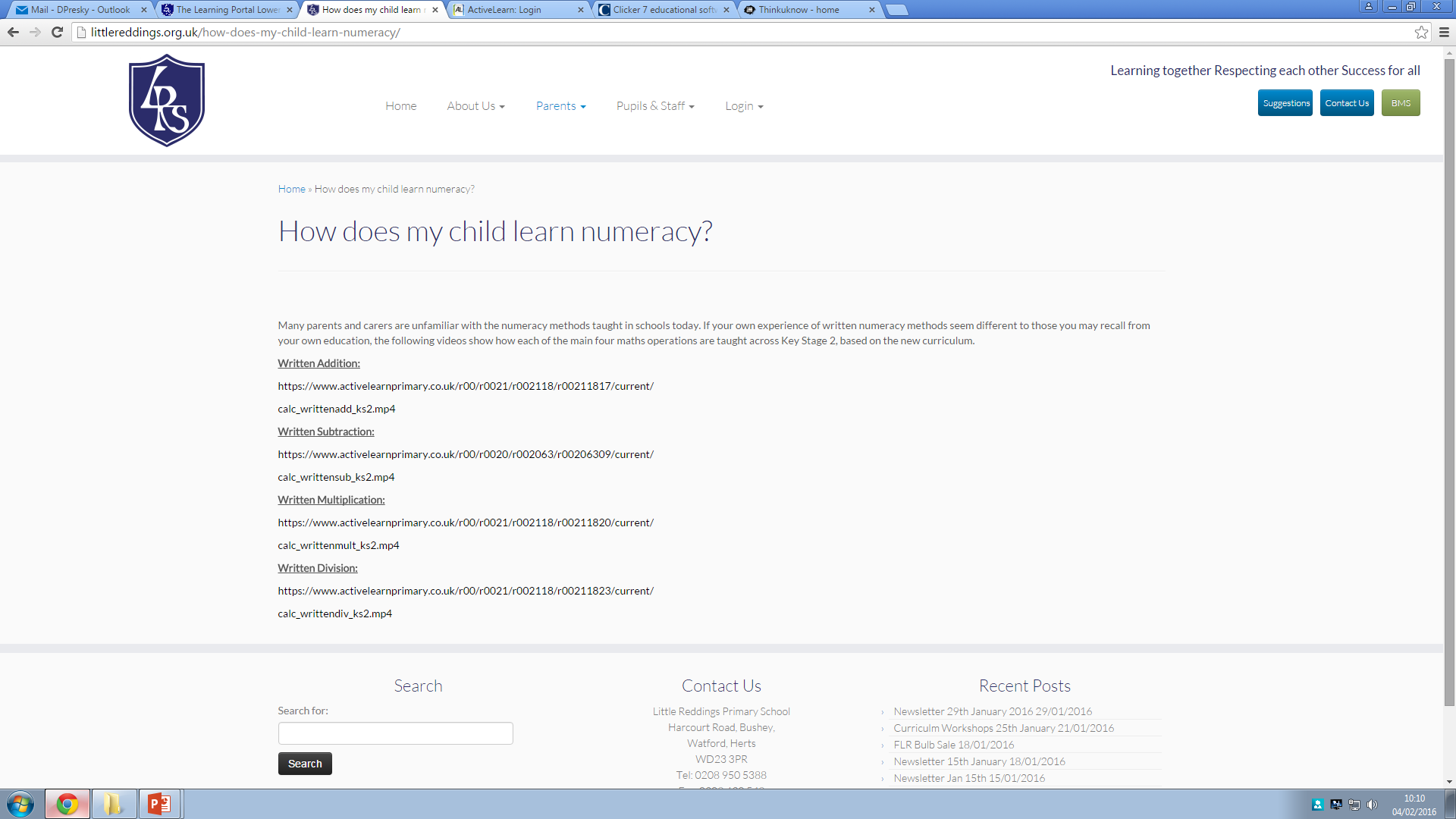 LRS website content
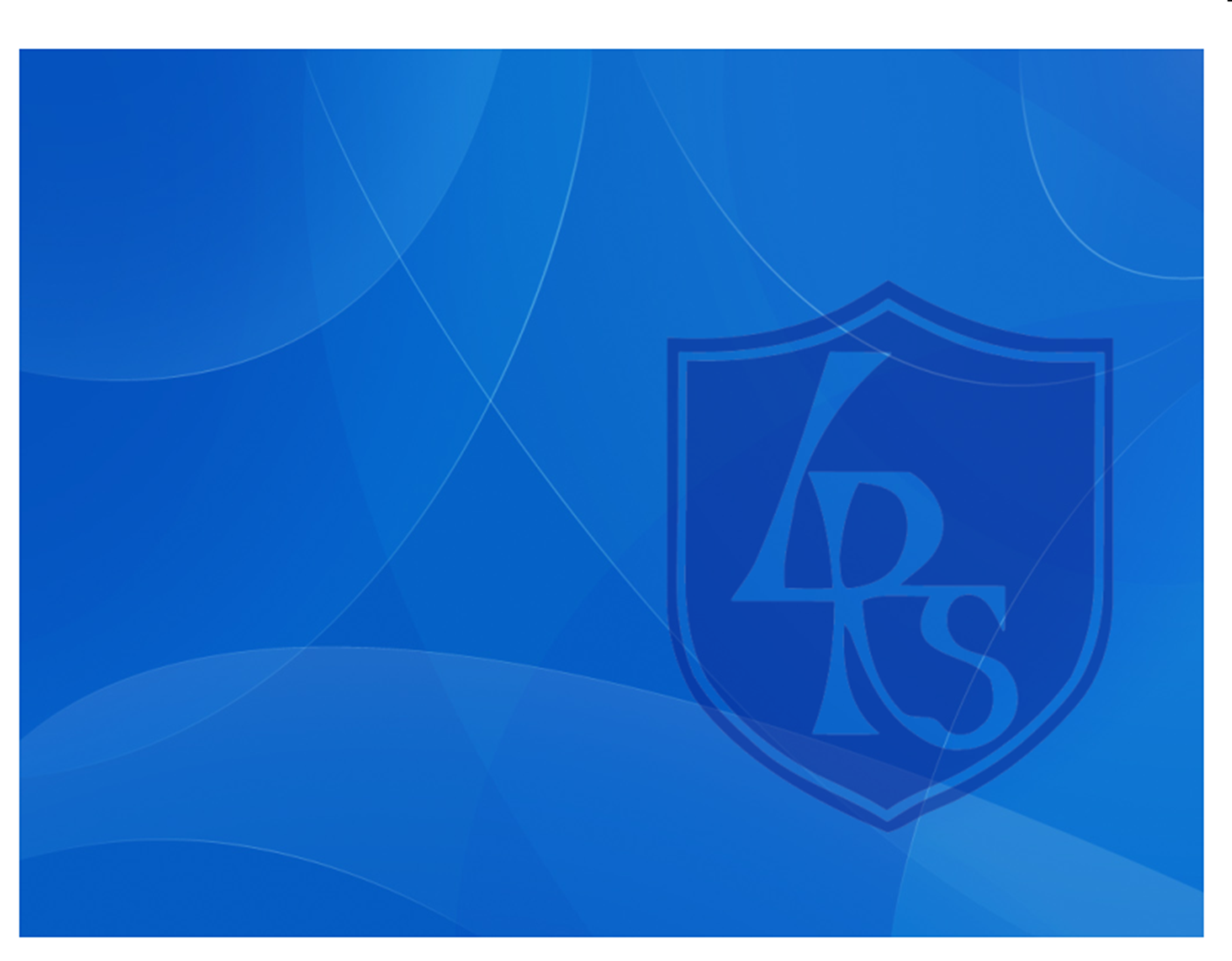 E safety
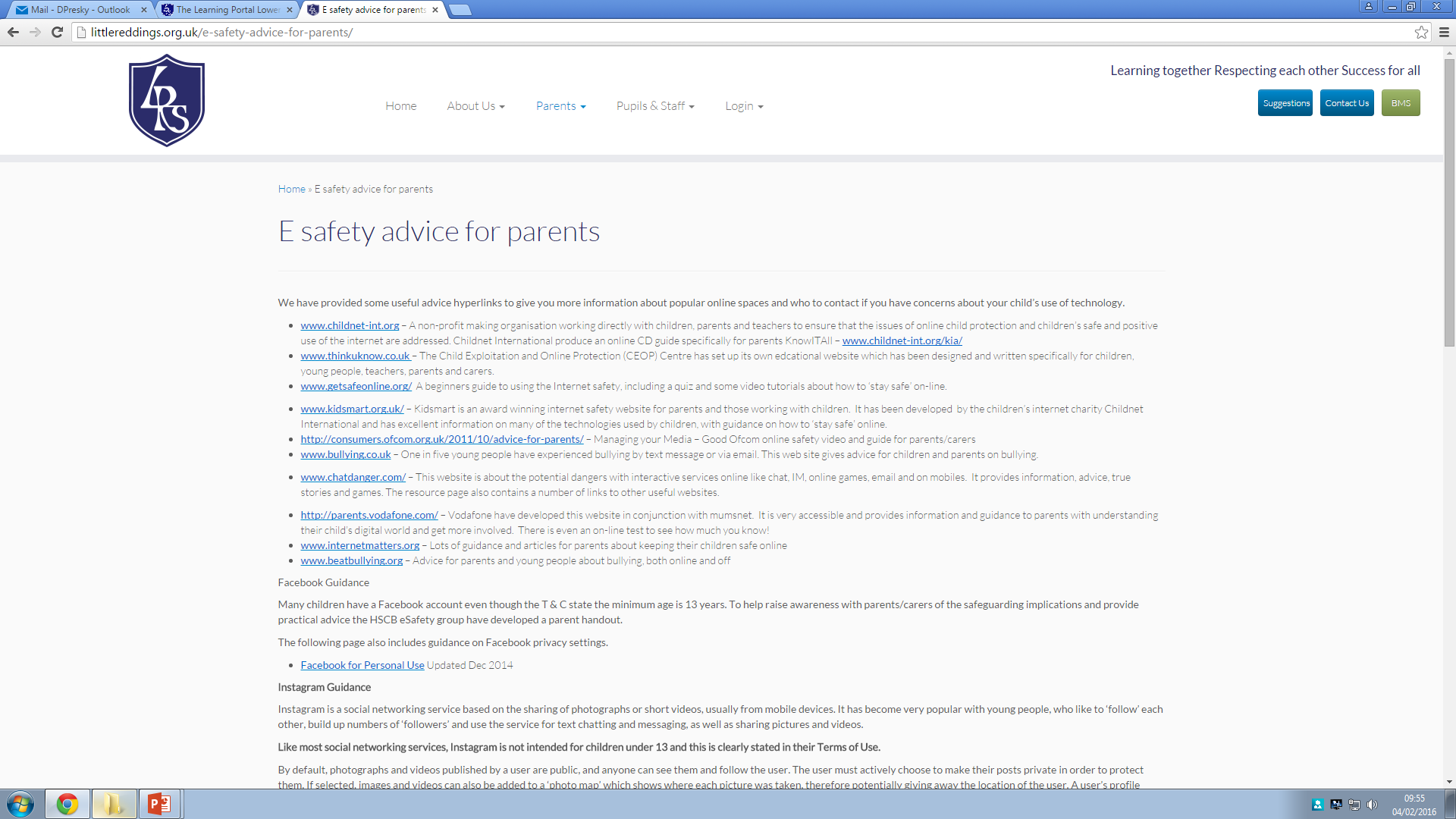 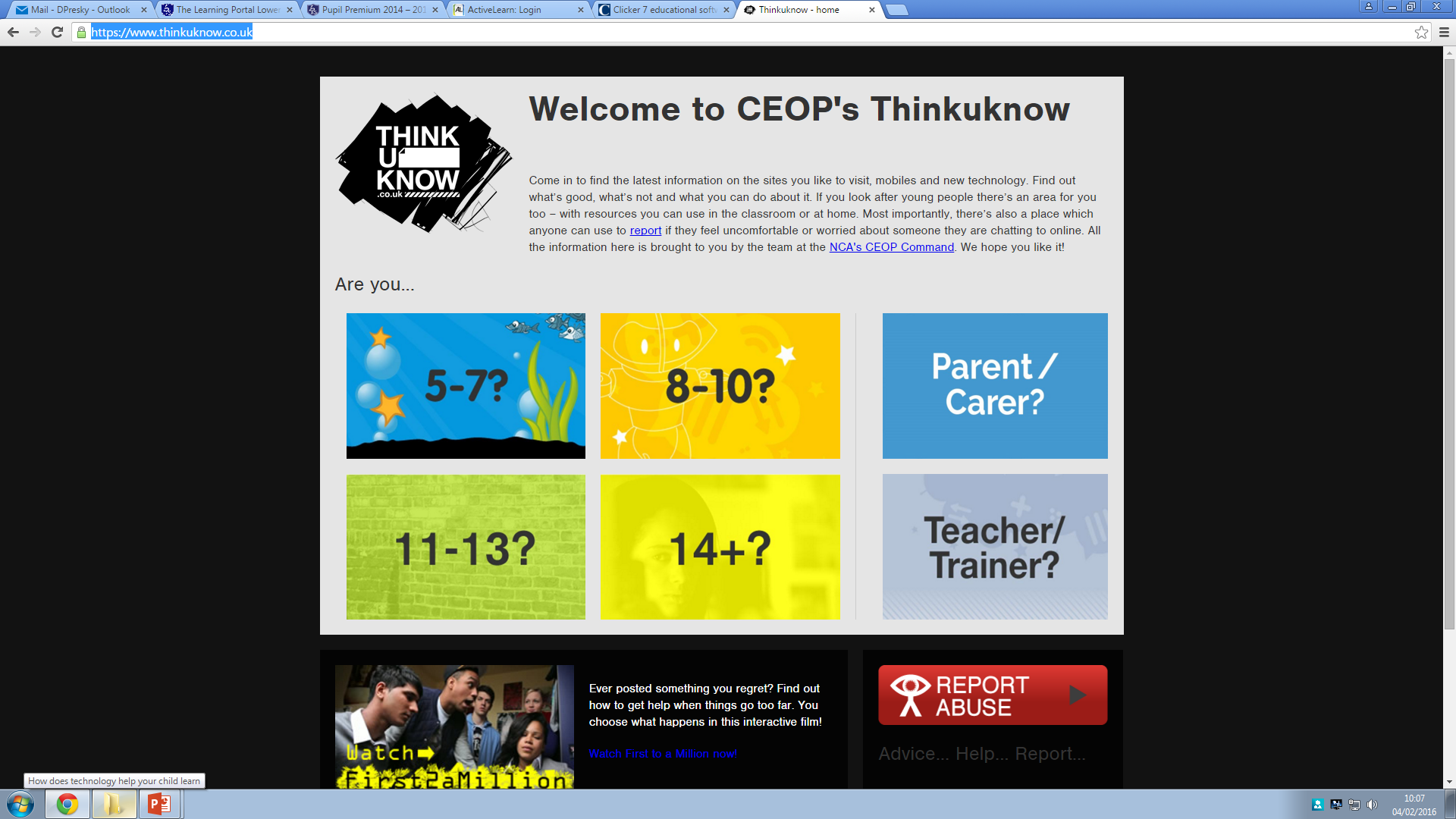 LRS website content
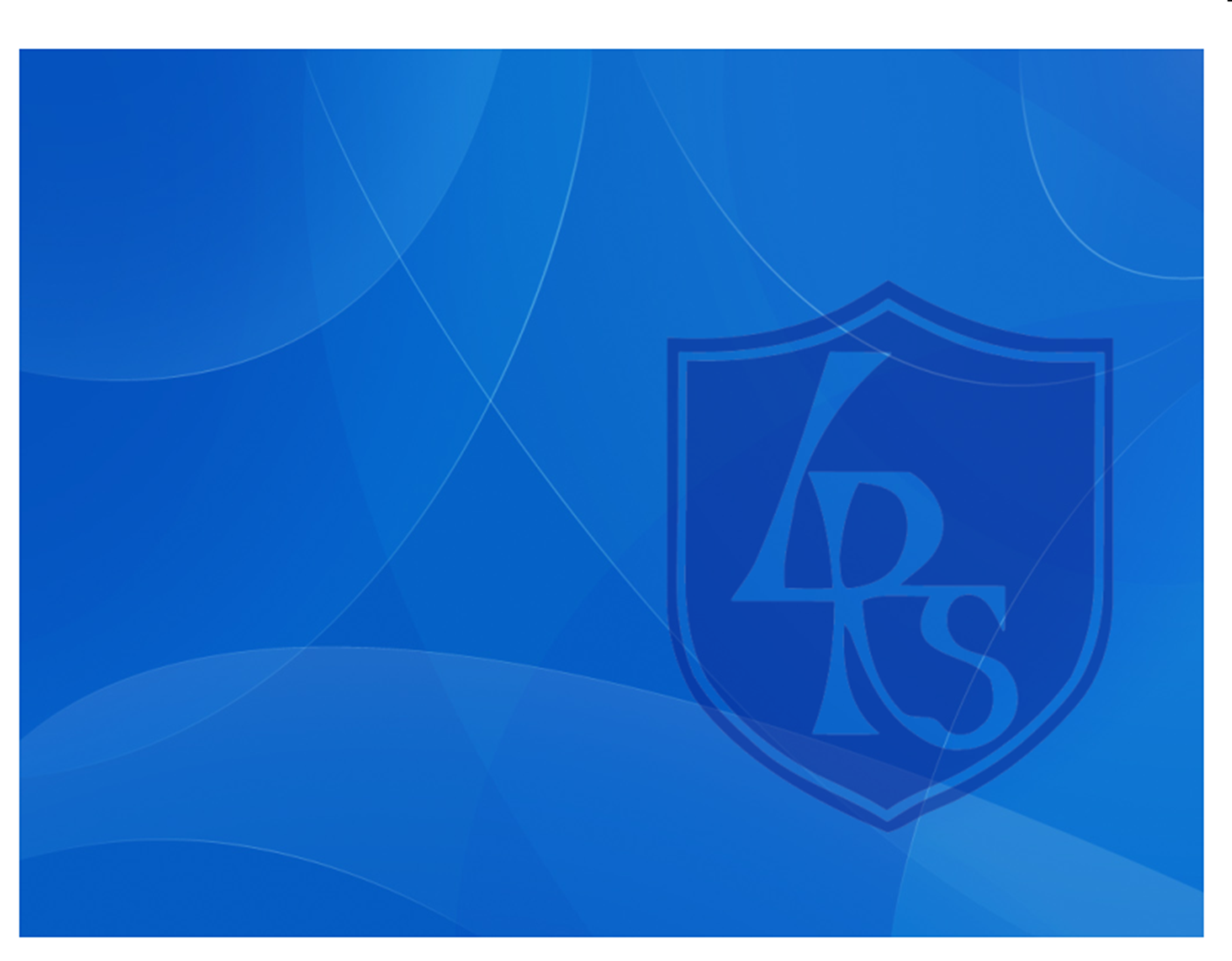 LRS Learning videos and communication
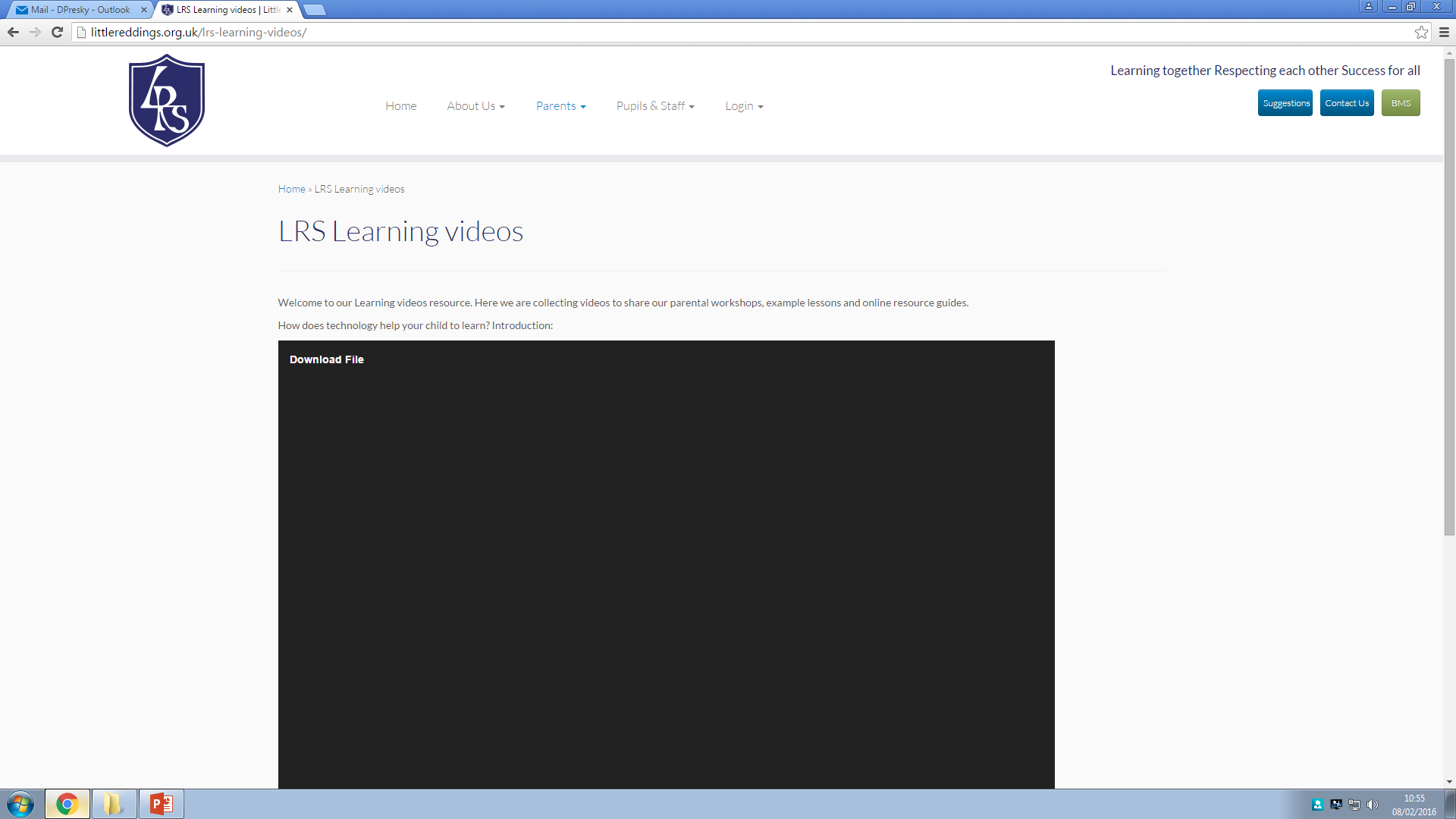 Online resources
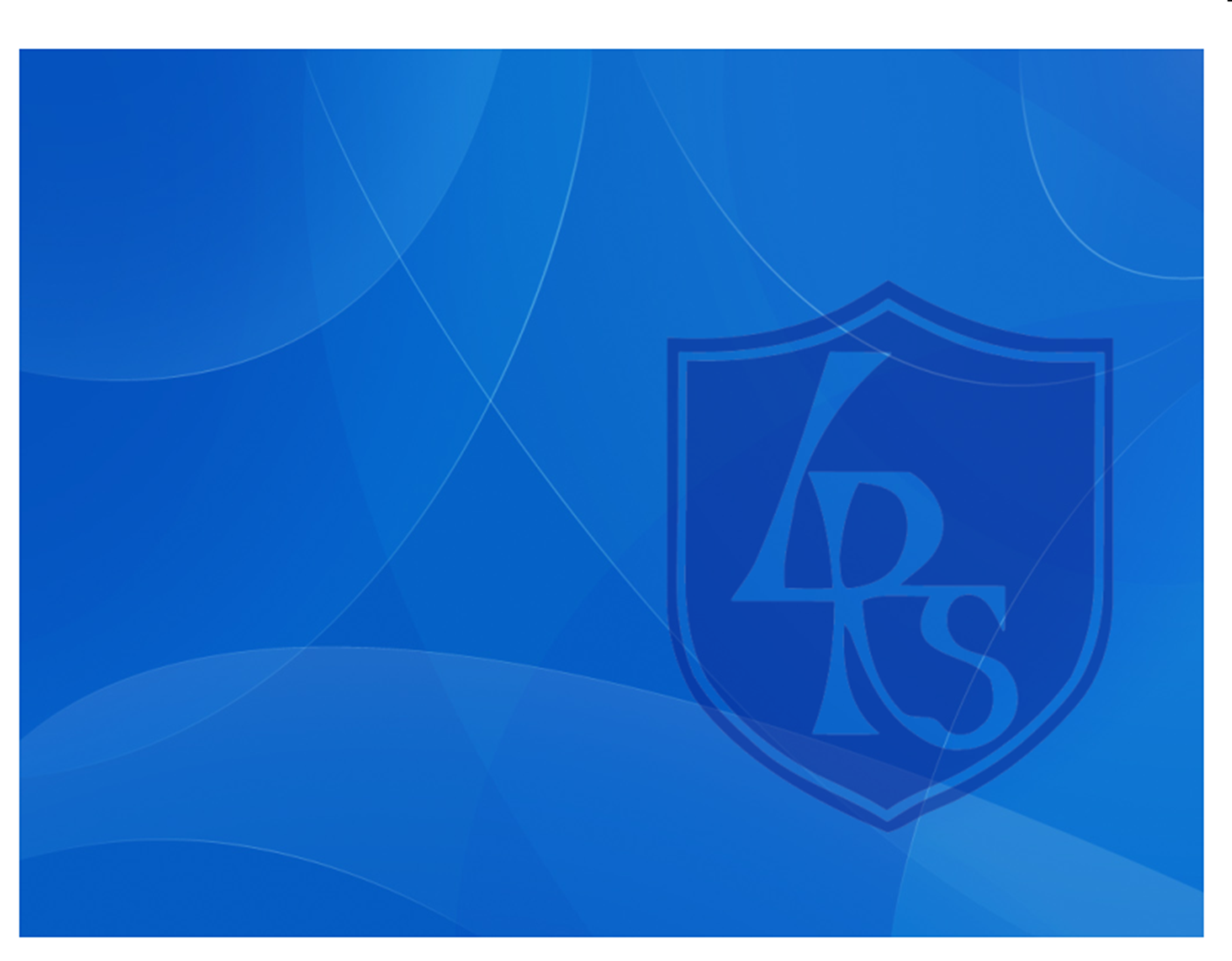 Curriculum resources - Espresso 
Curriculum resources - Purple Mash   
VLE community 
VLE Learning Portal 

Purple Mash:
Username: example_pupil
Password: bird3
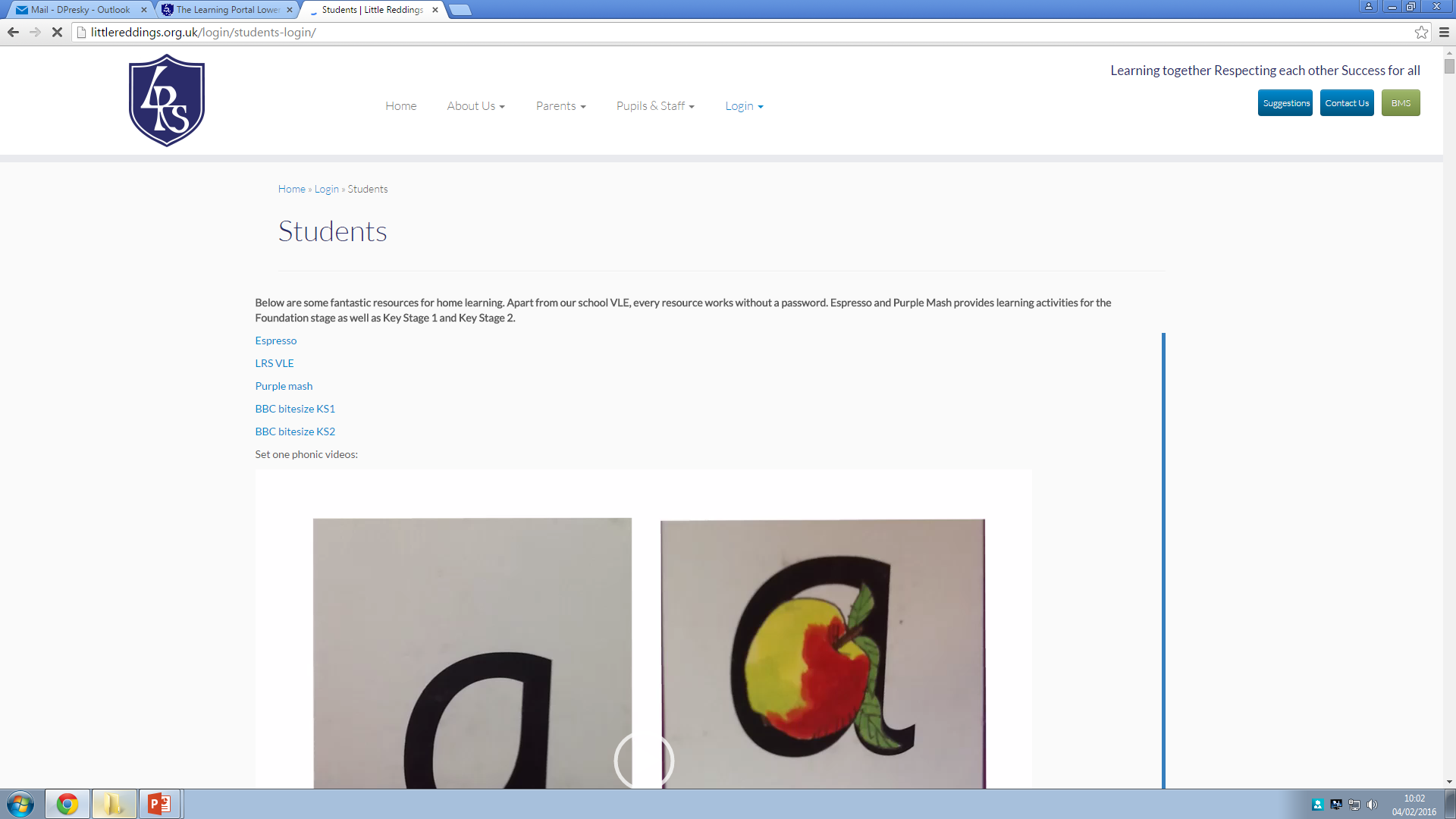 Online resources
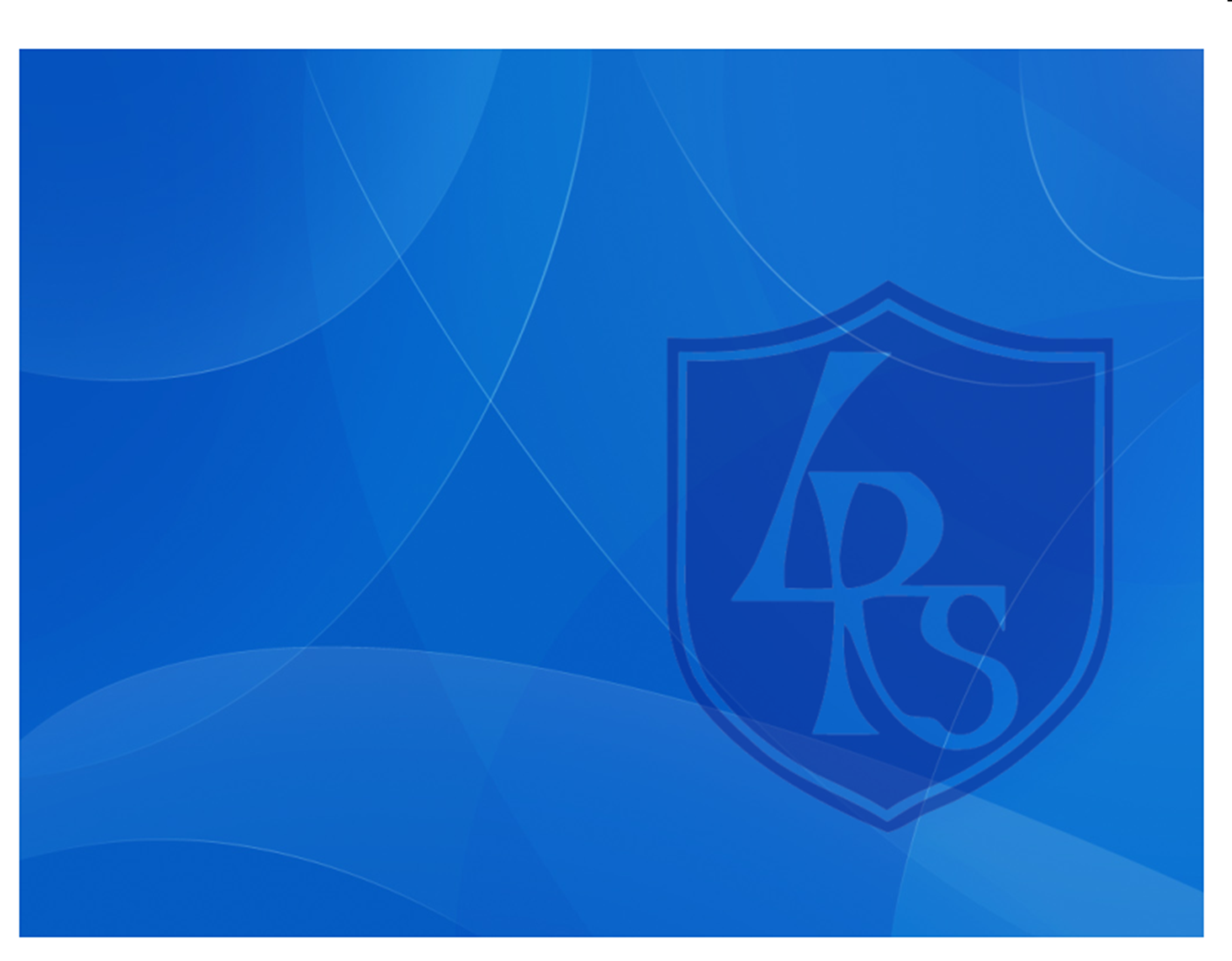 Numeracy engagement - Abacus
Writing support  - Clicker 6 and 7
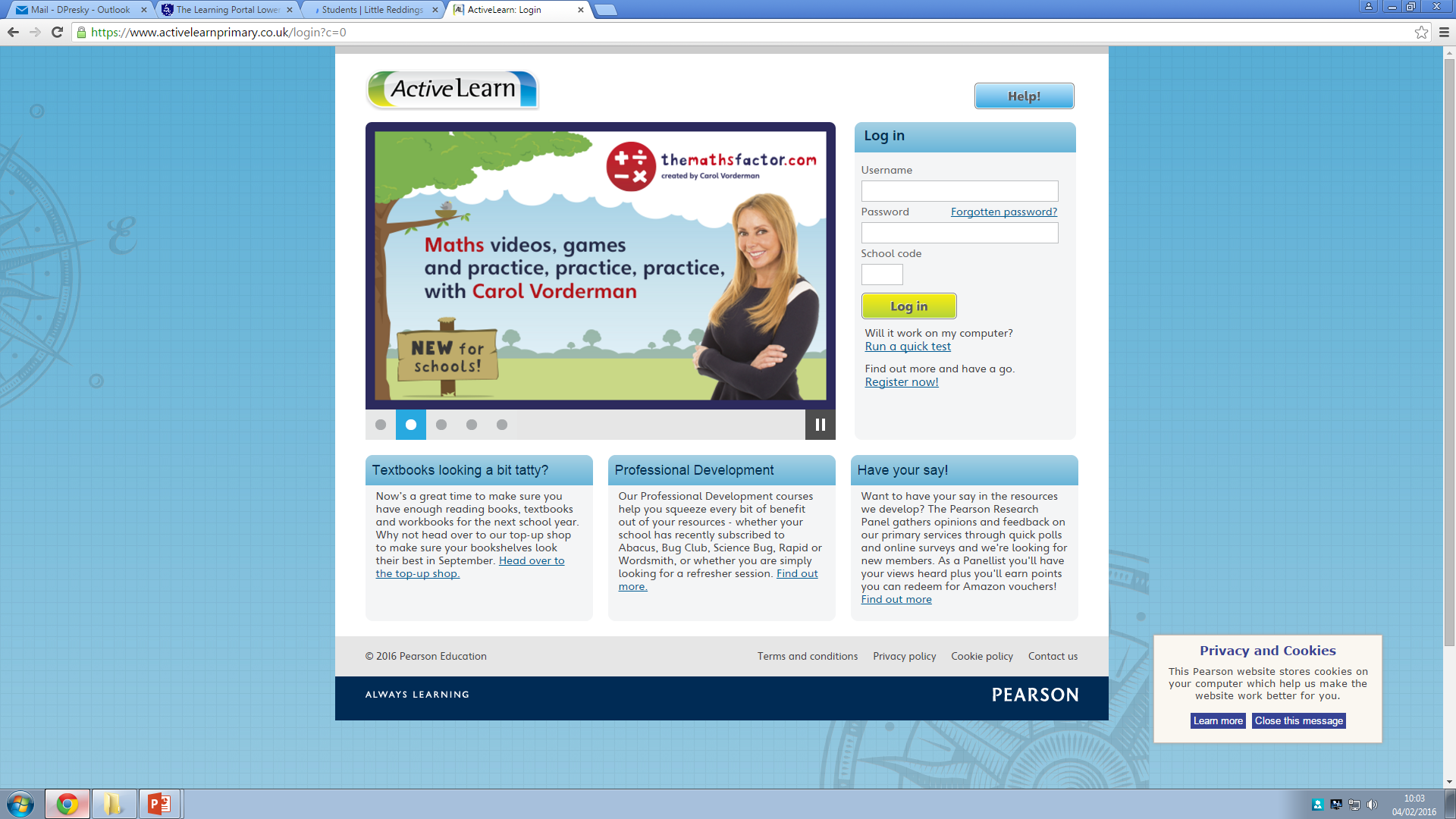 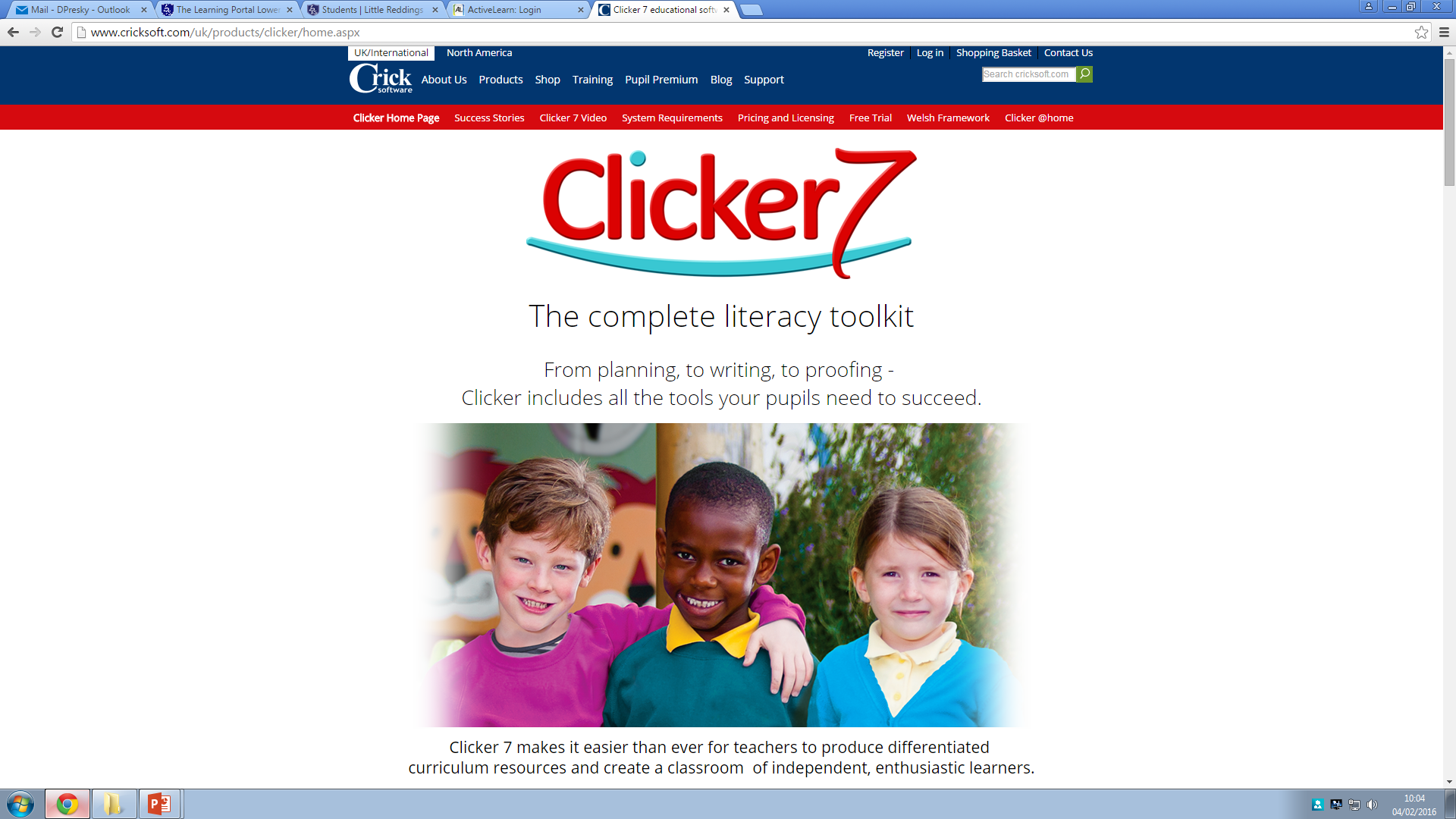